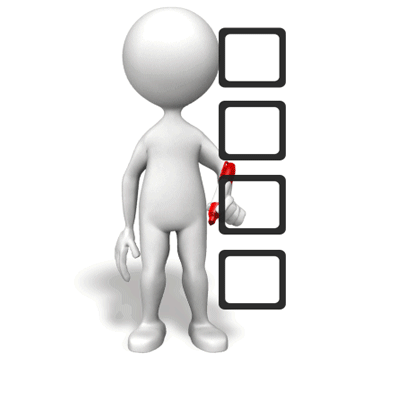 При занесении ответов на бланк-
 будь внимателен!
Укажите предложение, в котором средством выразительности речи является олицетворение.
нажми
2
ОГЭ
1) Мальчик искал скрипку.
2) Скрипка плакала и смеялась, она летала по небу и устало брела по земле.
3) Она пробегает мимо легко и свободно, словно никто не стоит под окнами и не ждёт её.
4) Она уводила его от нудного дождя, от недоступной скрипки, от холодной Дианы.
Укажите предложение, в котором средством выразительности речи является метафора.
4
ОГЭ
1) В воскресные дни в людных местах Белозерска появляется старик с выцветшими глазами.
2) Прошёл до Берлина… пешком. И фамилия моя потому Пешеходов.
3) А к тому времени уже готовы новые вопросы, и старик отвечает на них сдержанно и достойно.
4) Старик распрямляется, и вечный дым, стоящий в его глазах, развеивается.
Укажите предложение, в котором средством выразительности речи является фразеологизм.
3
ОГЭ
1) У него холодные глаза и влажные клыки величиной с палец.
2) Он рычал, рвал проволоку, а она уговаривала его, называла ласковыми именами, словно перед ней был беспомощный щенок, большелапый, с шелковистой шерстью, ещё не научившийся лаять.
3) Её голос понравился Урсу, пришёлся ему по душе.
4) Кэт подолгу стояла на морозе перед дровяным складом, а Урс сидел на снегу и смотрел на неё сквозь шерстяные сосульки.
Укажите предложение, в котором средством выразительности речи является метафора.
3
ОГЭ
1) Да, скорее всего, он проснулся именно от этой нестерпимой, несправедливой обиды.
2) Он уже забыл про свою гордость, и ему хотелось закричать.
3) У мальчика по всему телу разлилась приятная теплота.
4) – Придётся извиниться, – грустно сказал отец.
Укажите предложение, в котором средством выразительности речи является сравнение.
2
ОГЭ
1) Да, тяжёлое ваше дело.
2) Он летел стрелой.
3) Всё равно я разгадаю твои тайны и овладею твоей силой!
4) Девочка засмеялась и побежала с Димкой догонять нетерпеливых мальчишек.
Укажите предложение, в котором средством выразительности речи является сравнение.
2
ОГЭ
1) Его хмурое, усталое лицо чуть-чуть посветлело...
2) Вон, смотрите: белые облака совсем как стадо белых слонов.
3) Пассажиры не отрываясь смотрели на тучу, которая надвигалась на самолёт, и беспокойно переговаривались между собой.
4) Полный набор: красные, синие, лазурные и так далее.
Укажите предложение, в котором средством выразительности речи является метафора.
4
ОГЭ
1) Его нельзя было не заметить: у него были ярко-рыжие волосы.
2) Это были глаза другого человека. Они были не отчаянные, а печальные и потеряли голубой цвет.
3) Передо мной стоял Княжин, но что-то незнакомое было в выражении его лица.
4) Разлетелась в куски его первая мечта, и он страдал.
Укажите предложение, в котором средством выразительности речи является
фразеологизм.
4
ОГЭ
1) Остро, чаще острее, чем взрослые, подростки мальчуганы, девочки переживают события Великой Отечественной войны.
2) Может быть, тебе дать вот эту чёрную, яйцом, гранату?
3) Я кладу ему в горячую руку обойму.
4) Он уныло и огорчённо развёл руками.
Укажите предложение, в котором средством выразительности речи является олицетворение.
2
ОГЭ
1) Но сумерки сгущались.
2) Ветер, который летел с северо-запада, не смог победить эту плотную темноту, ослабел и лег спать в сухой траве.
3) Сергей шёл и думал, что заблудиться ночью в степи в сто раз хуже, чем в лесу.
4) Он горел неподвижно, словно где-то далеко светилось окошко.
Укажите предложение, в котором средством выразительности речи является фразеологизм.
2
ОГЭ
1) А сами солдаты и офицеры были ростом в полтора сантиметра.
2) Ему было страшно неудобно, он не знал, куда деваться.
3) Я вынимал моё помятое, изуродованное добро и плакал.
4) Я впервые заглянул за книжный шкаф, в тёмный угол, в пыльную глубину, куда проваливается лучшее, что у тебя есть.
Укажите предложение, в котором средством выразительности речи является метафора:
3
ОГЭ
1) Все они стояли здесь, сбившись в кружок, — и Катя, пушистая как одуванчик, и черномазая Танюшка, и курносая Верка, с розовыми, словно полированными, щеками.
2) Аниска стояла не говоря ни слова, будто не о ней шла речь.
3) Тут вся Танюшкина обида вырвалась на волю.
4) Какое высокое и какое ясное сегодня небо!
Укажите предложение, в котором средством выразительности является фразеологизм.
3
ОГЭ
1) Не будет его милой шепелявости, не будет и его разбойничьего свиста в четыре пальца.
2) Я с кличем «ура» рванулся ему навстречу.
3) И был ошеломлён, когда Ванька с ходу ударил меня в подбородок, да так сильно, что из глаз моих посыпались искры.
4) Не было теперь у меня врага более лютого, чем Ванька.
Укажите предложение, в котором средством выразительности является фразеологизм.
2
ОГЭ
1) Наша драгоценная дружба едва не рухнула в первый же школьный день.
2) А затем со слезами Митя требовал вернуть ему былое доверие ради святой дружбы, что «больше нас самих», и пытался влепить мне иудин поцелуй.
3) Митина вздорность, перепады настроений, чувствительные разговоры, всегдашняя готовность к ссоре, проявляющаяся при первой же возможности, стали казаться мне непременной принадлежностью дружбы.
4) Чуть ли не на другой день Митя полез мириться.
Укажите предложение, в котором средством выразительности является эпитет.
2
ОГЭ
1) От этого чихания болел живот, в глазах стояли слёзы, а нос горел, как раскалённый.
2) И лежит он на жёсткой, горячей койке один, как отставший от поезда.
3) Словно он не просто простудился и чихает, а совершил какой-то подвиг. Ранен. Попал в госпиталь.
4) Он ел не торопясь, растягивая удовольствие.
Укажите предложение, в котором средством выразительности является эпитет.
3
ОГЭ
1) Но на четвёртый день малыш уже стал привыкать к теплоте рук человека.
2) А Бим калачиком ложится в ногах или, если сказано «на место», уйдёт на свой лежак в угол и будет ждать.
3) Так тёплая дружба и преданность становились счастьем, потому что каждый понимал каждого и каждый не требовал от другого больше того, что он может дать.
4) В этом основа, соль дружбы.
Укажите предложение, в котором средством выразительности речи является фразеологизм.
4
ОГЭ
1) Раздражение моё против гостя росло.
2) Я видел его подпухший нос, тонкое лицо, шелковистые брови, непрочное, нежное, будто фарфоровое, лицо, и горло забило картофелиной.
3) Он выметнулся из кресла, подошёл ко мне и протянул руку.
4) Я никогда больше пальцем не тронул Оську, как бы он ни задирался, а это случалось порой в первые годы нашей так сложно начавшейся дружбы.
Укажите предложение, в котором средством выразительности речи является сравнение
3
ОГЭ
1) И тогда Костя предложил Льву оставить меня, как самого слабого, в машине, а самим, двоим крепким парням, пойти, наперекор стихии, искать дорогу и постараться выйти к людям.
2) Неизвестно, сколько бы времени мы шли, как вдруг услышали гул и увидели свет.
3) Порывы ветра раскачивали машину, и казалось, что она сейчас перевернётся и покатится вместе с нами, как перекати-поле!
4) Ветер валил с ног.
Укажите предложение, в котором не использован фразеологизм.
2
ОГЭ
1) Однажды я на своей шкуре испытал, насколько непримиримым может быть мягкий, покладистый Павлик.
2) На уроках немецкого я чувствовал себя принцем.
3) Я с детства хорошо знал язык, и наша «немка» Елена Францевна души во мне не чаяла и никогда не спрашивала у меня уроков.
4) Вдруг ни с того ни с сего она вызвала меня к доске.
Укажите предложение, в котором средством выразительности речи является олицетворение.
1
ОГЭ
1) Часы были на тонком коричневом ремешке, формой напоминали кирпичик, у циферблата было торжественное выражение лица.
2) Была первая весенняя жара, липы стояли в новой листве, как свежевыкрашенные.
3) И слёзы наконец брызнули, как брызжут в цирке у клоунов, сильной струёй.
4) Дина уткнулась носом в тощий дедов живот.
Укажите предложение, в котором средством выразительности речи является сравнение.
2
ОГЭ
1) Вода в Истье была ласковой и смешливой.
2) Река петляла, словно пыталась сбежать и спрятаться от кого-то.
3) Это было прекрасно: уже нежаркий, пятичасовой, такой милый и лопоухий день, блики на воде, стремительное скольжение вперёд.
4) Холод клокотал уже в груди.
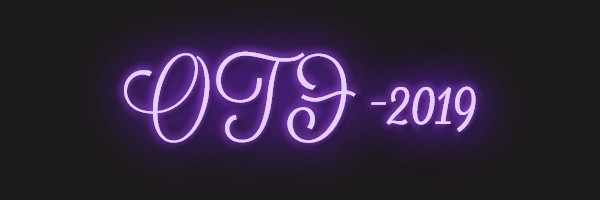 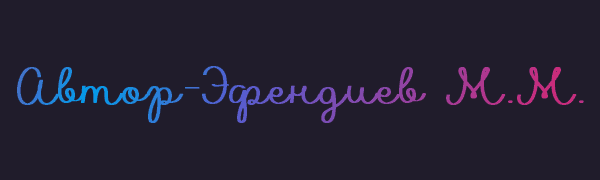